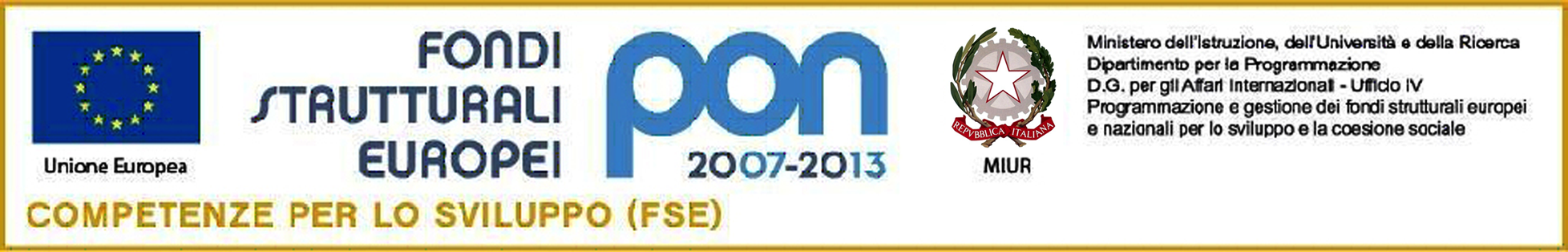 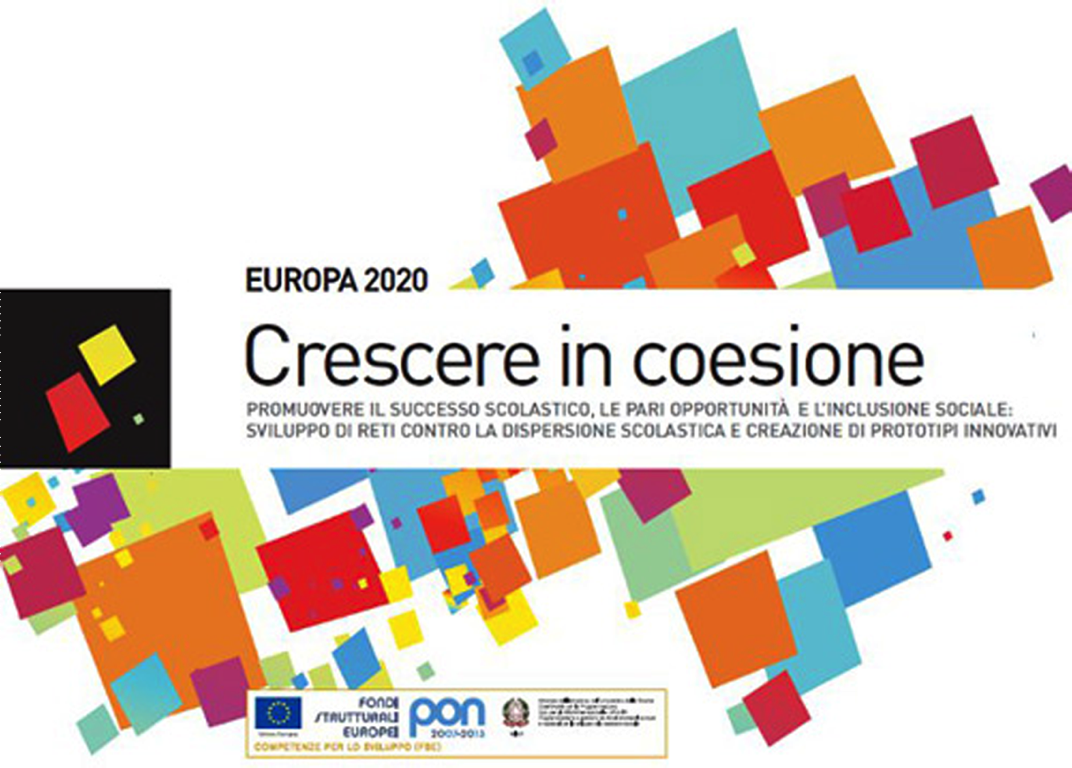 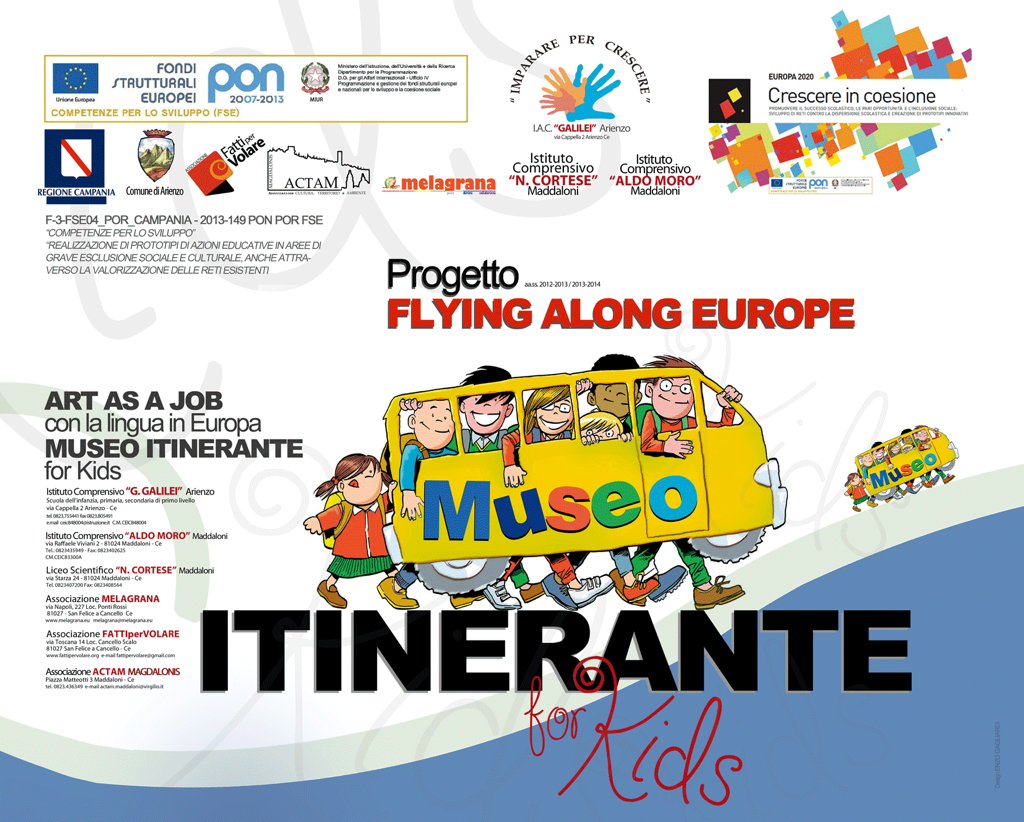 Data
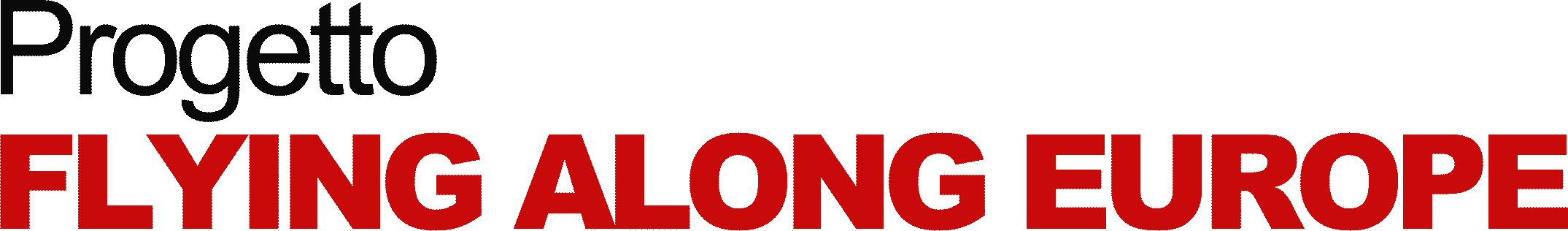 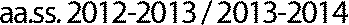 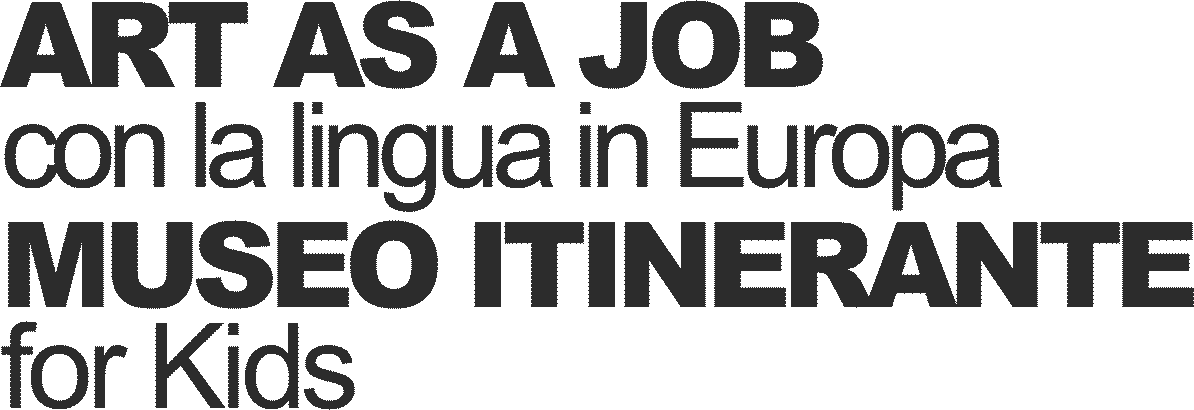 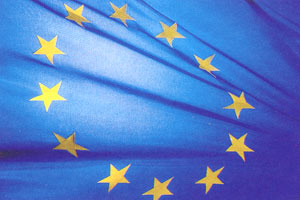 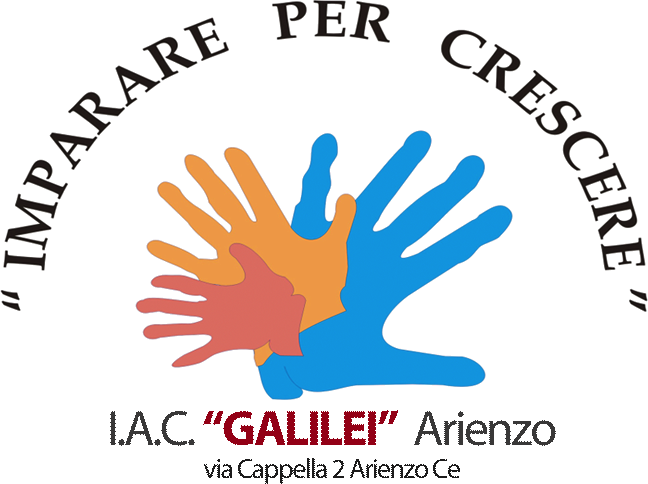 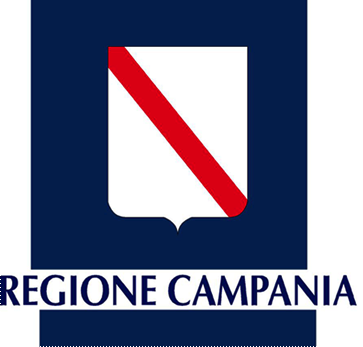 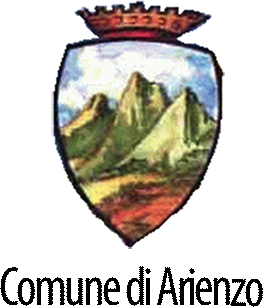 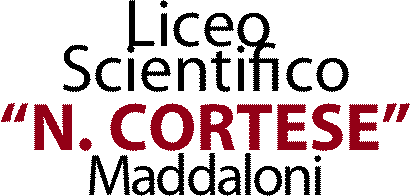 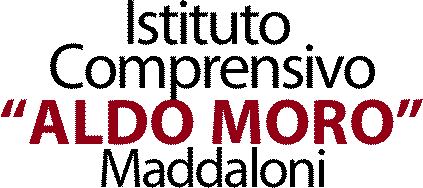 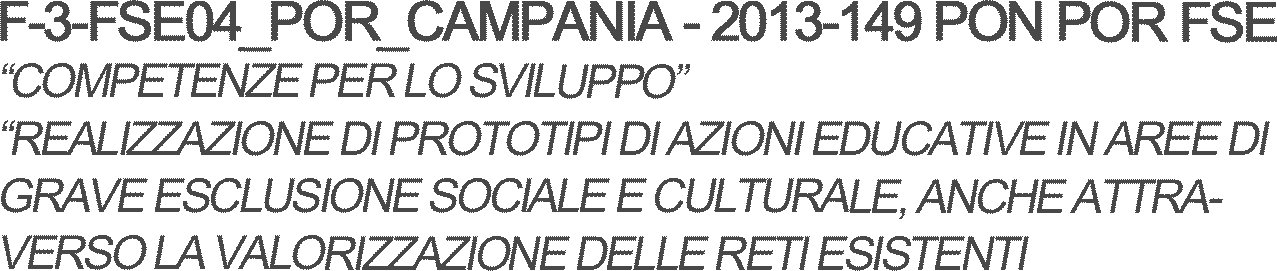 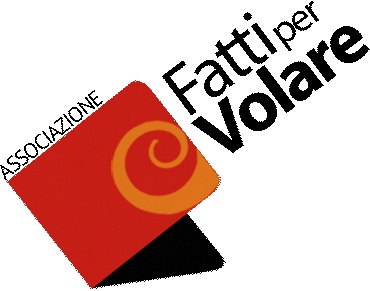 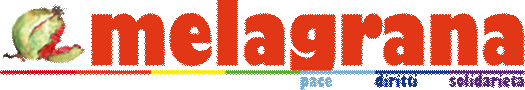 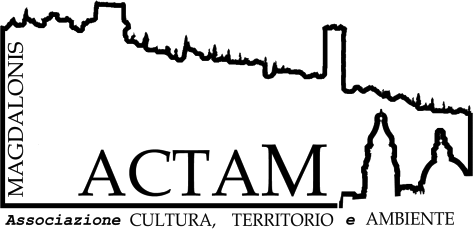 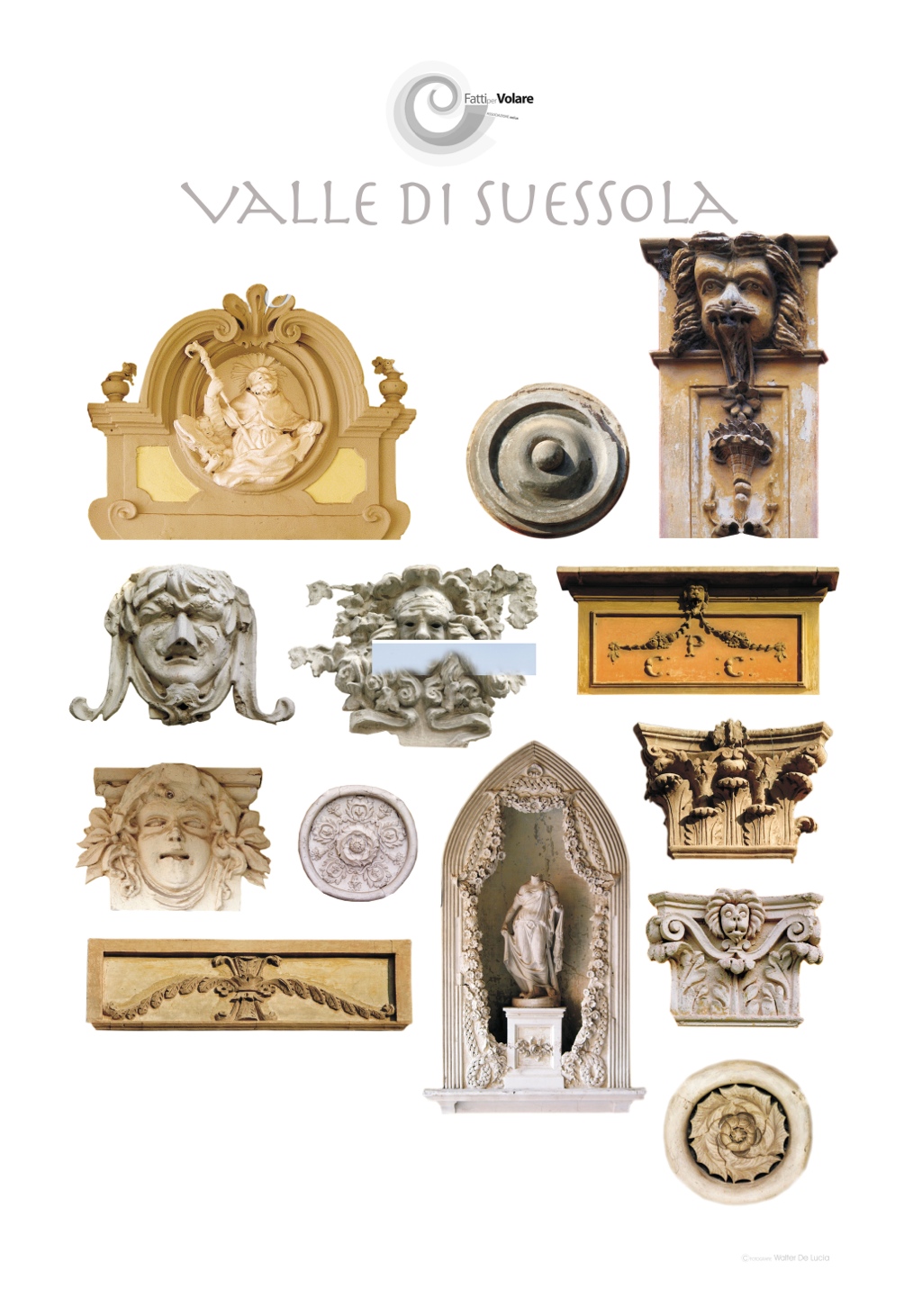 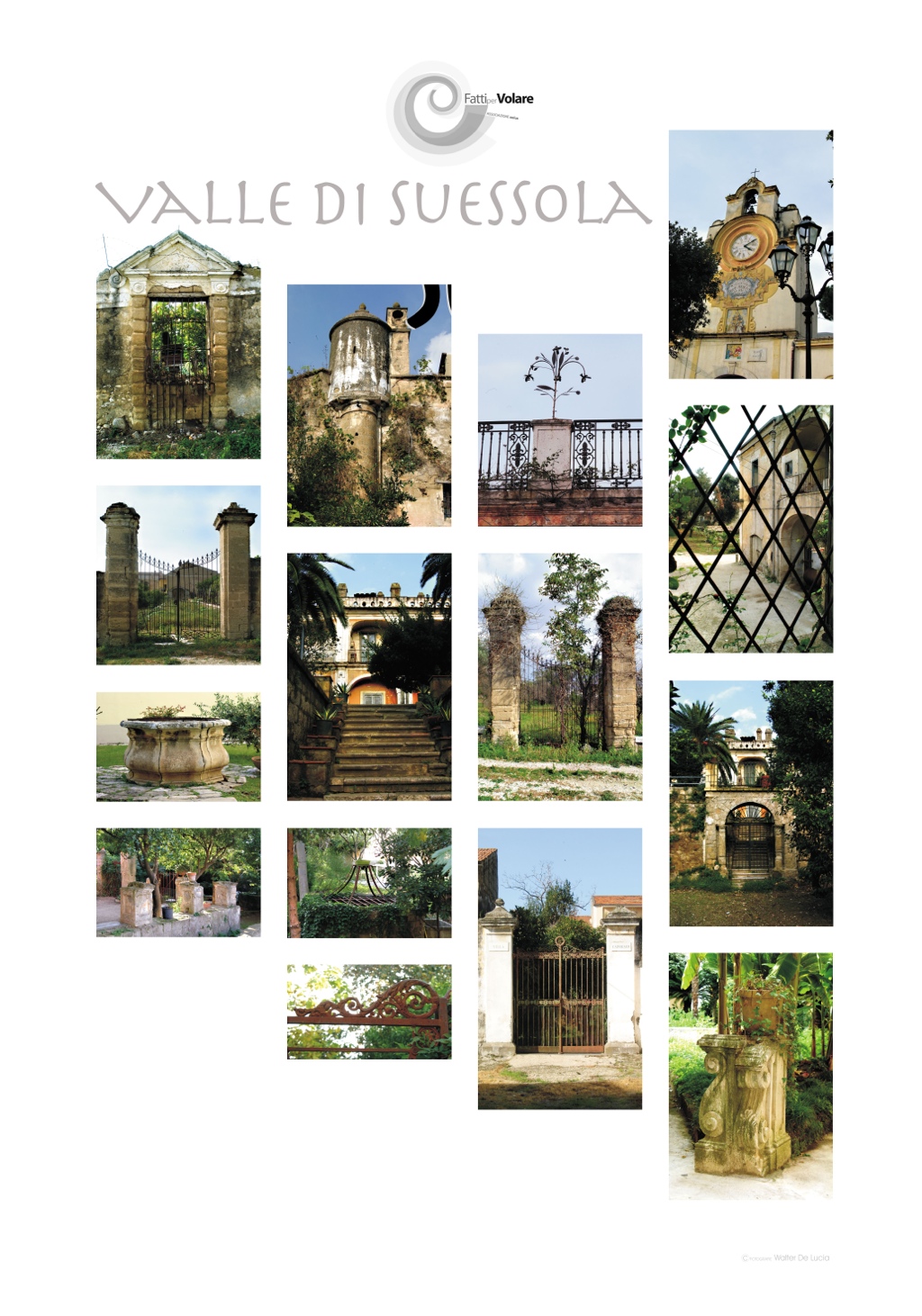 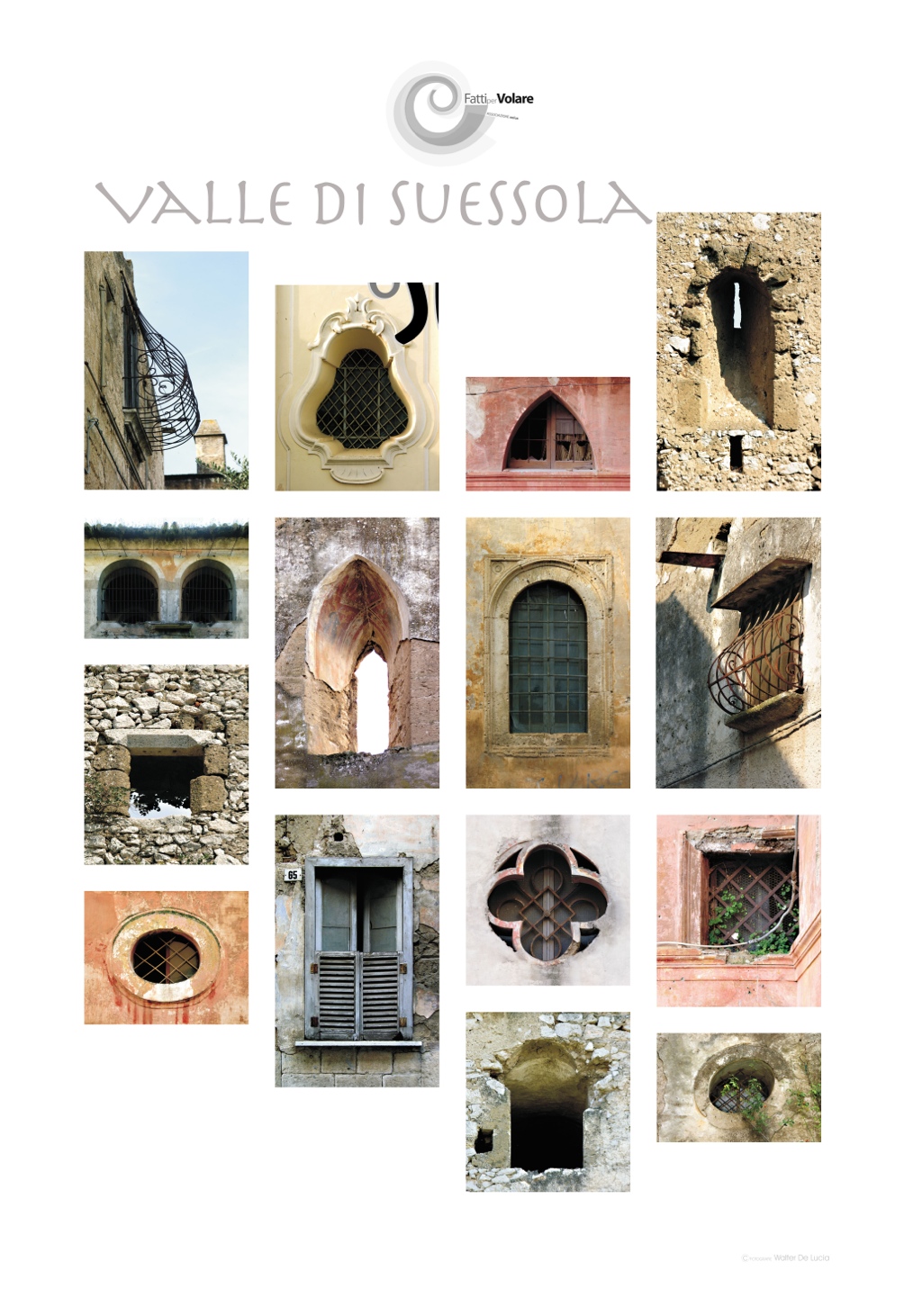 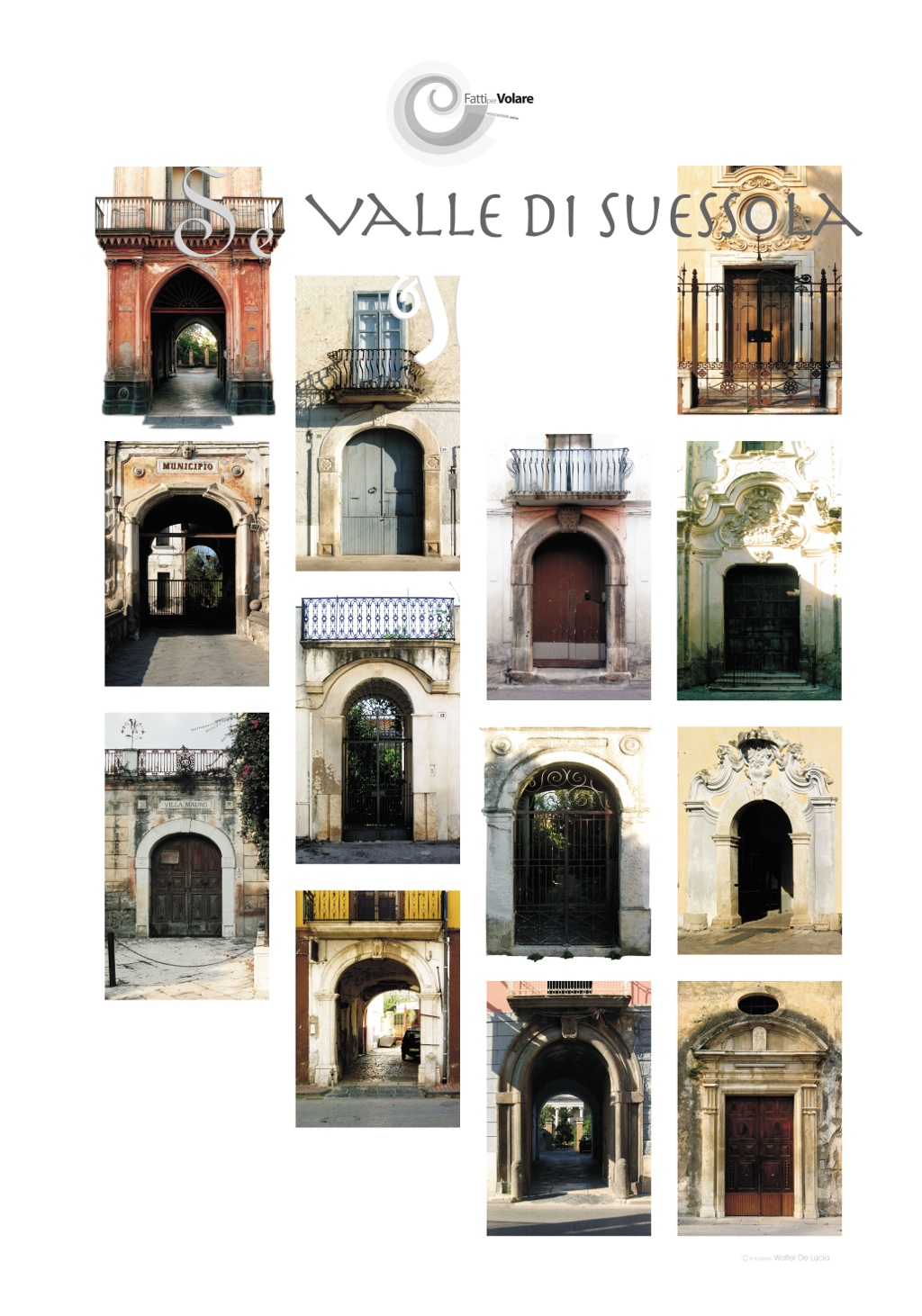 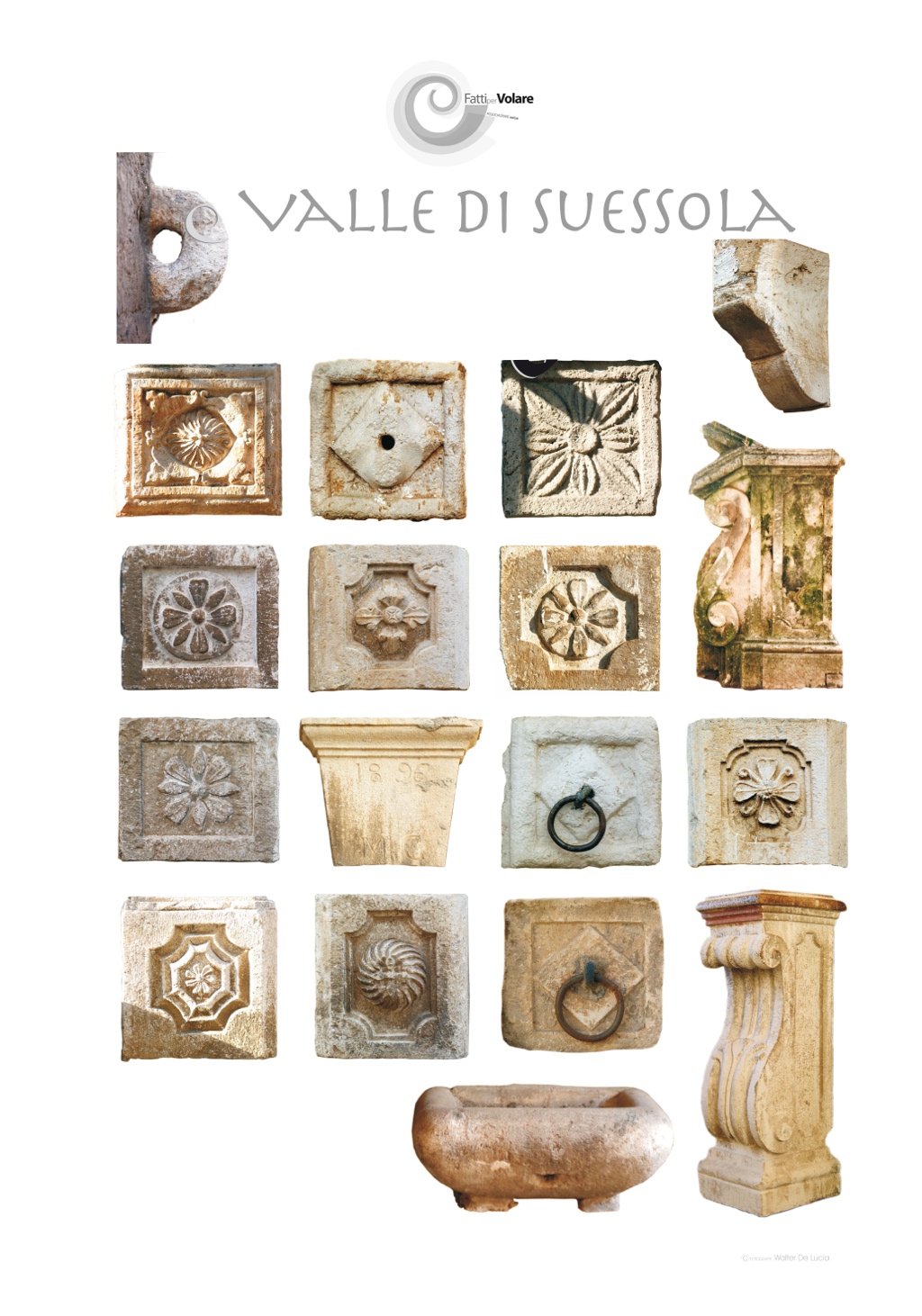 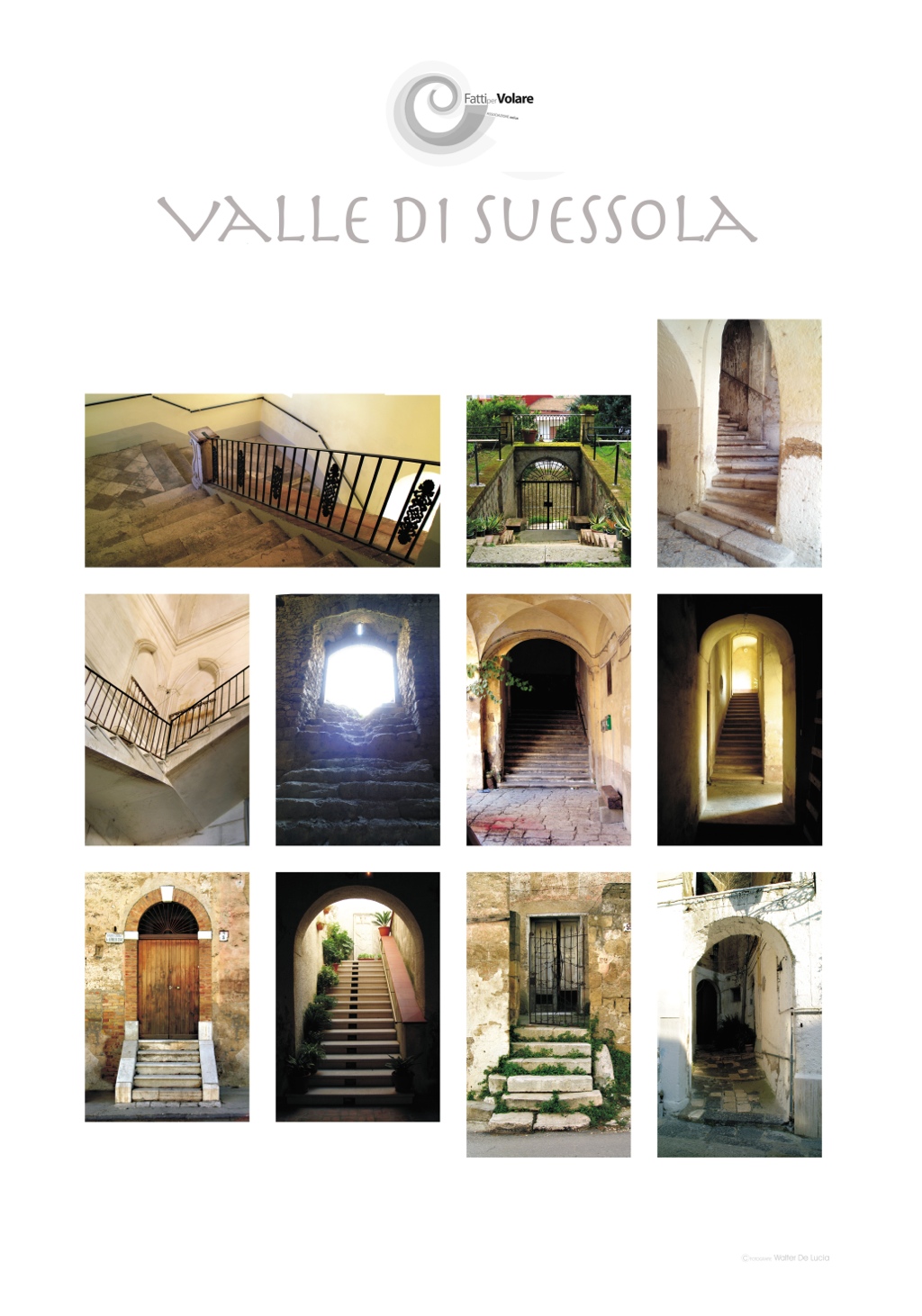 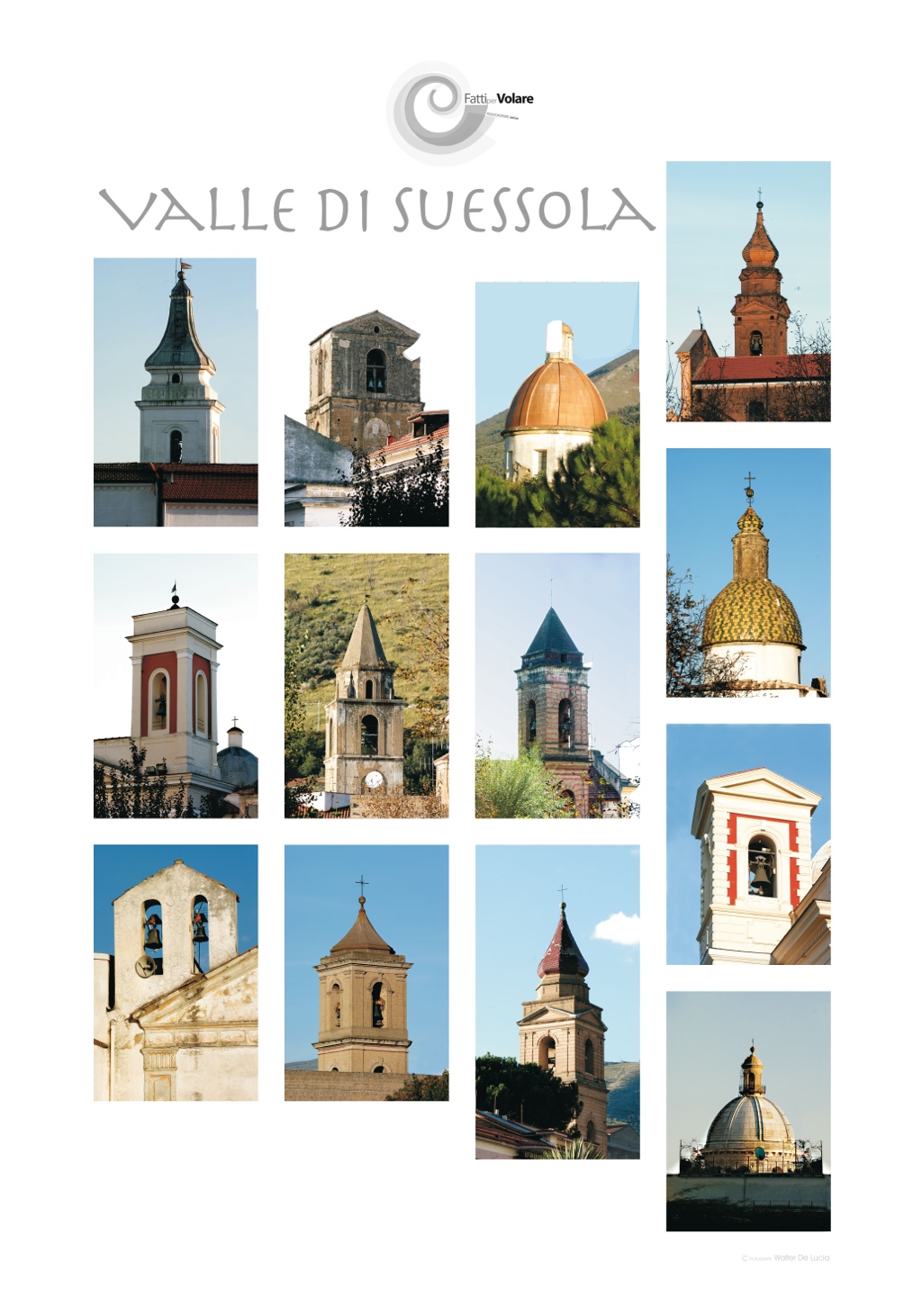 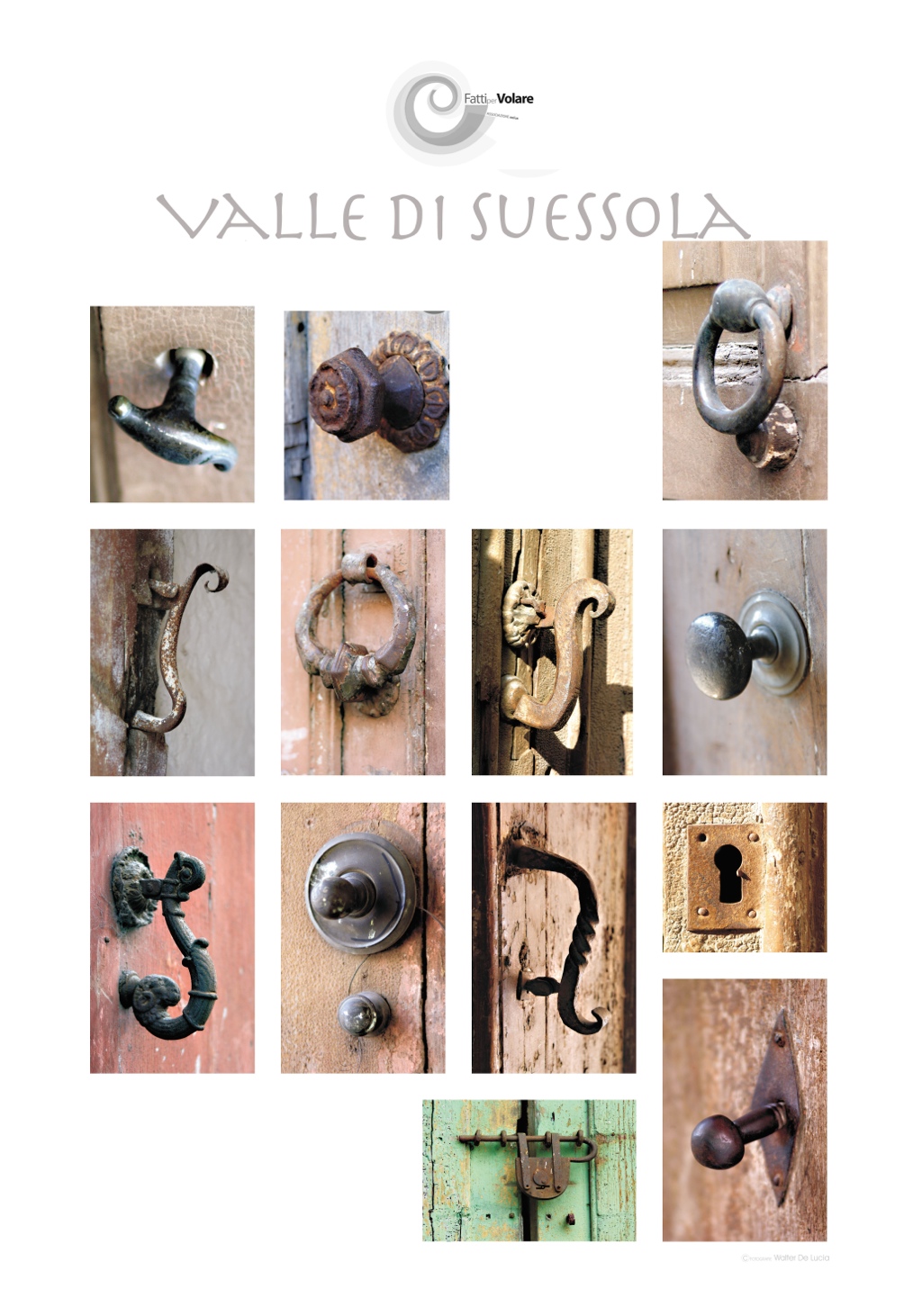 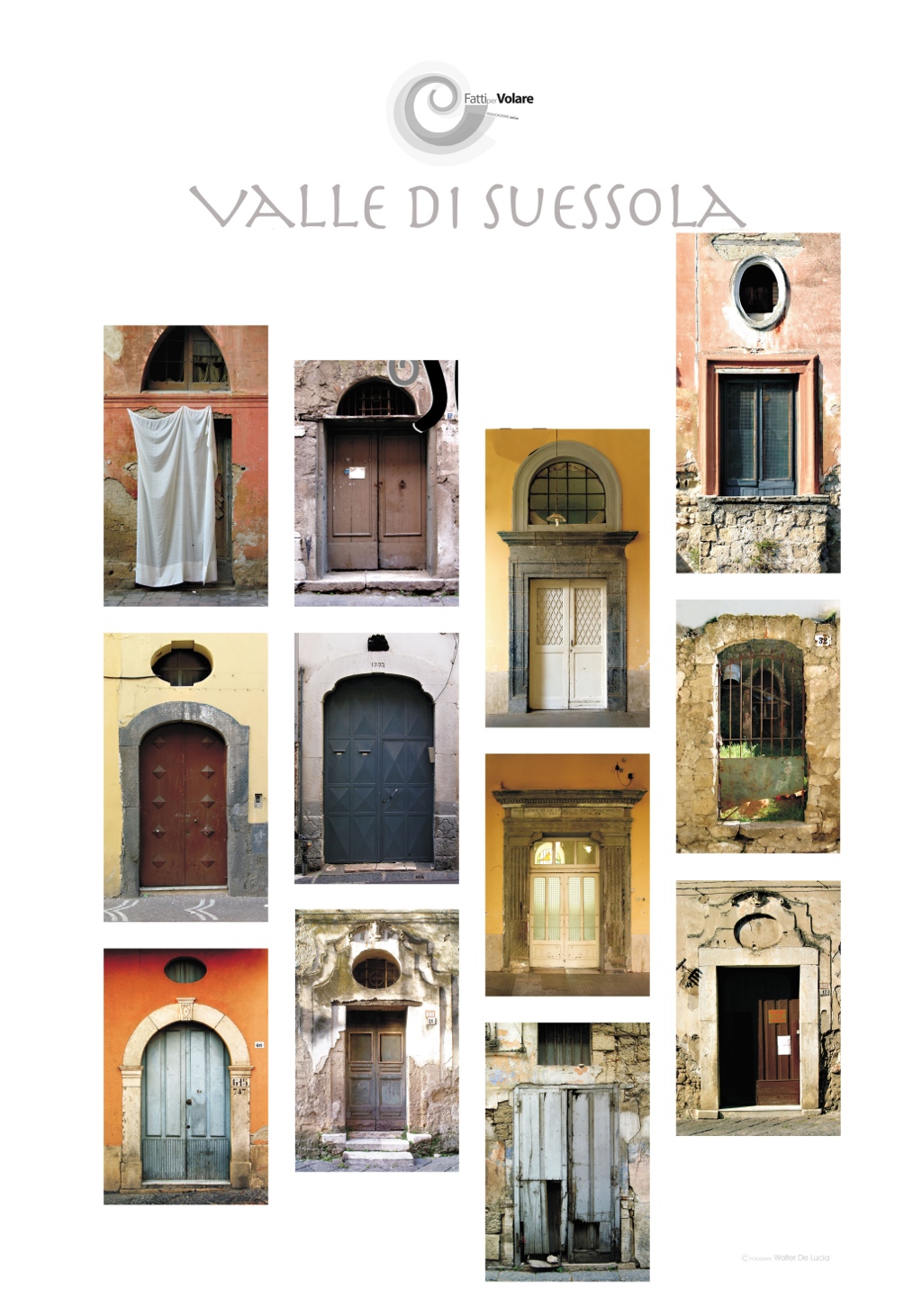 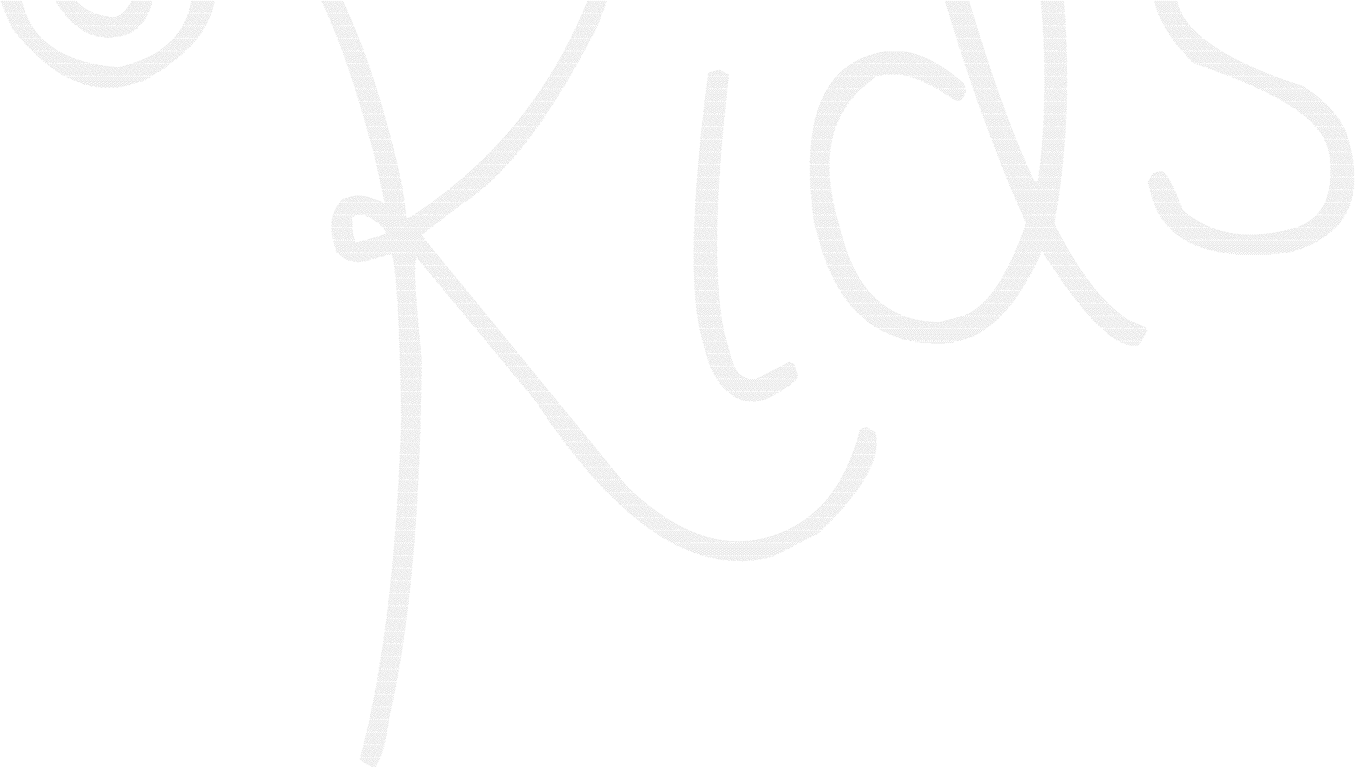 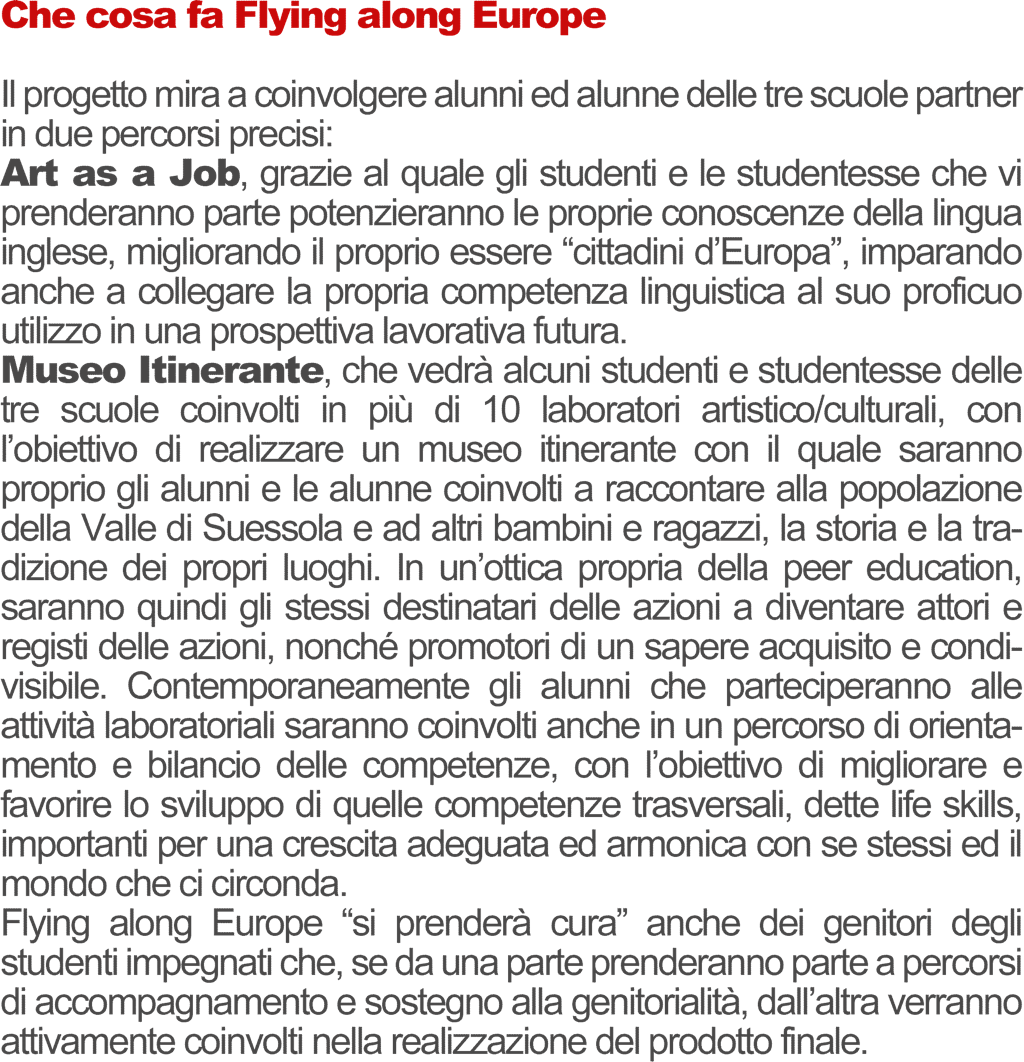 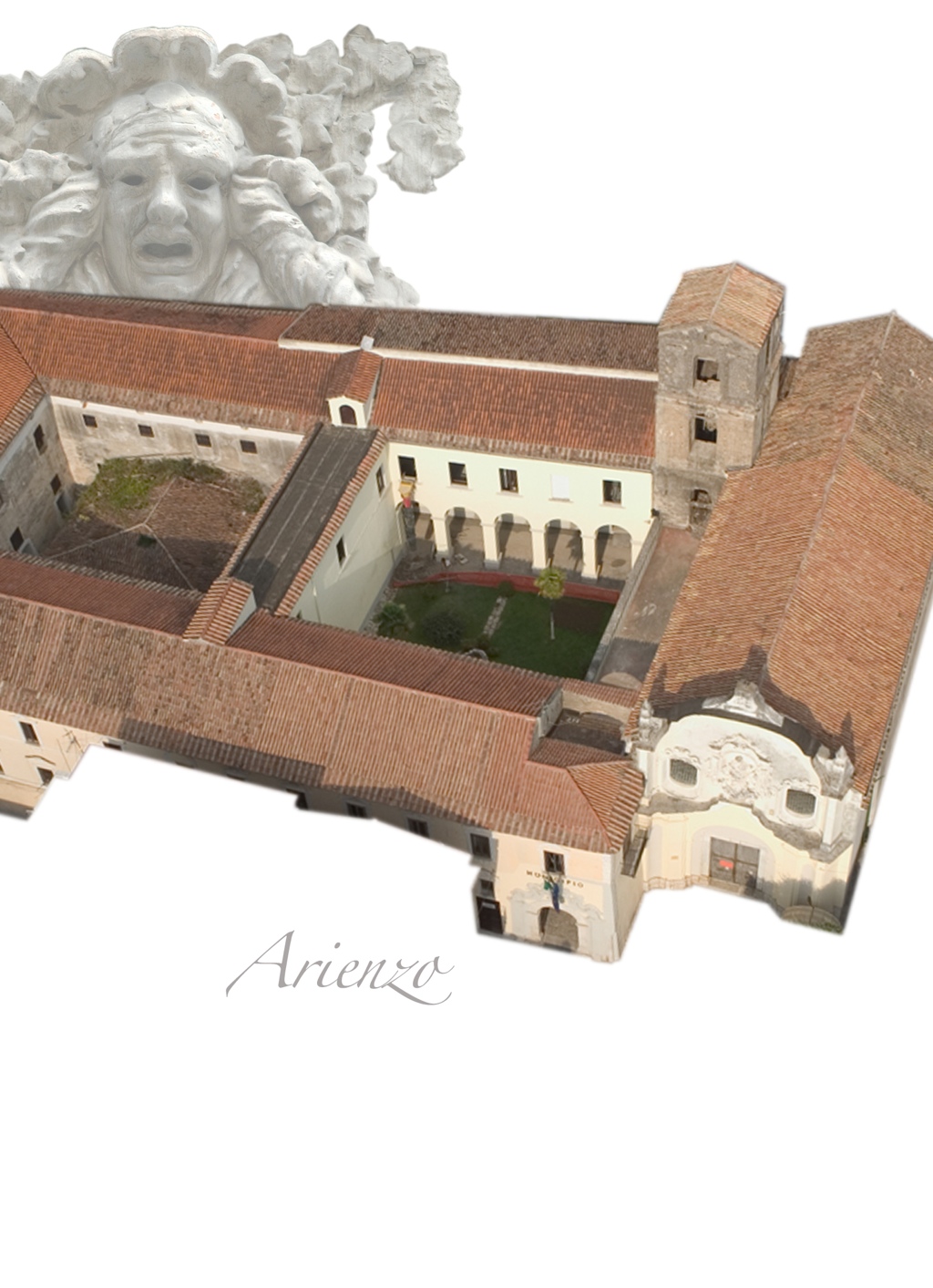 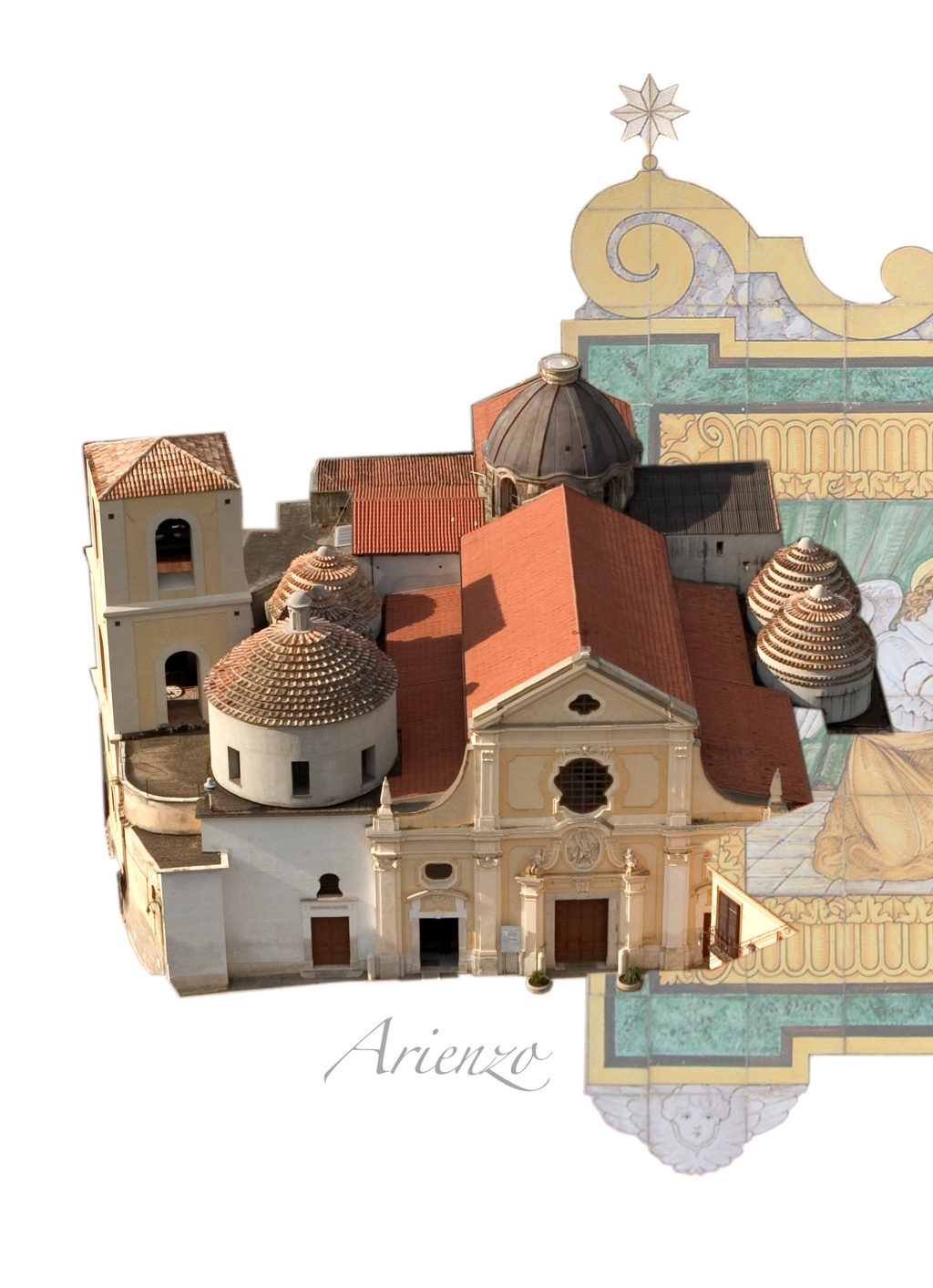 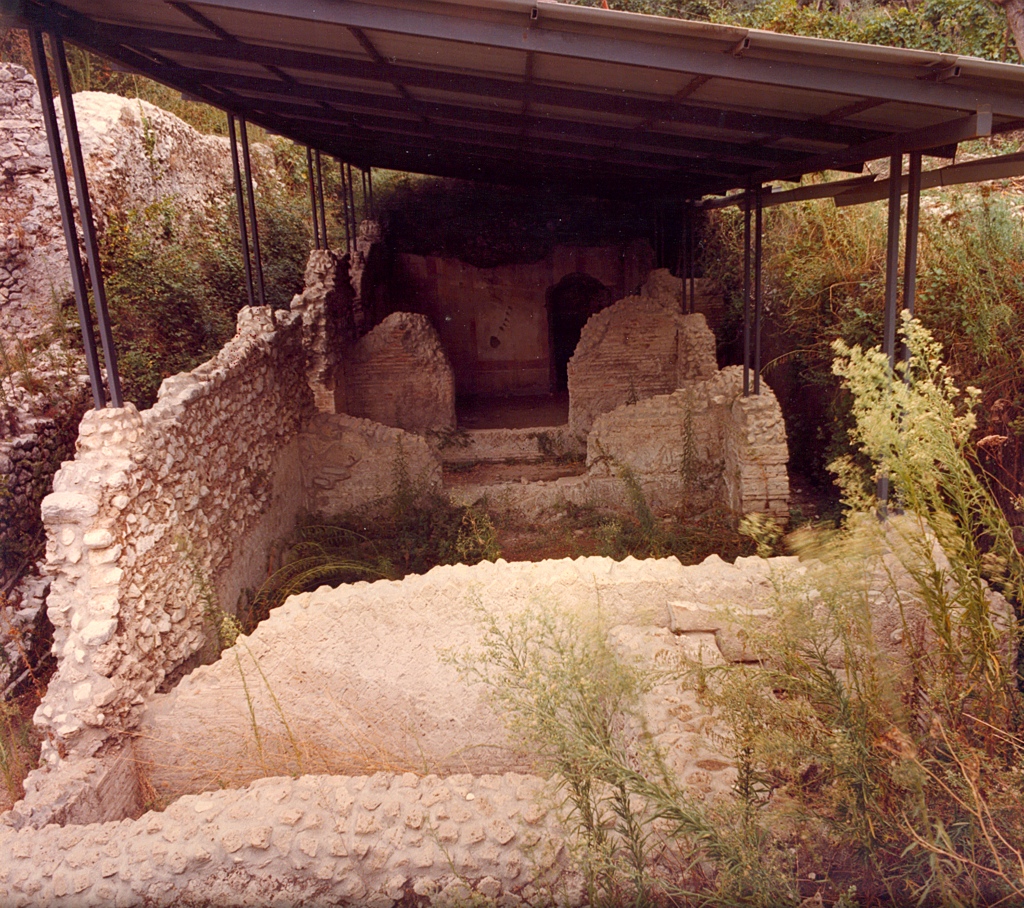 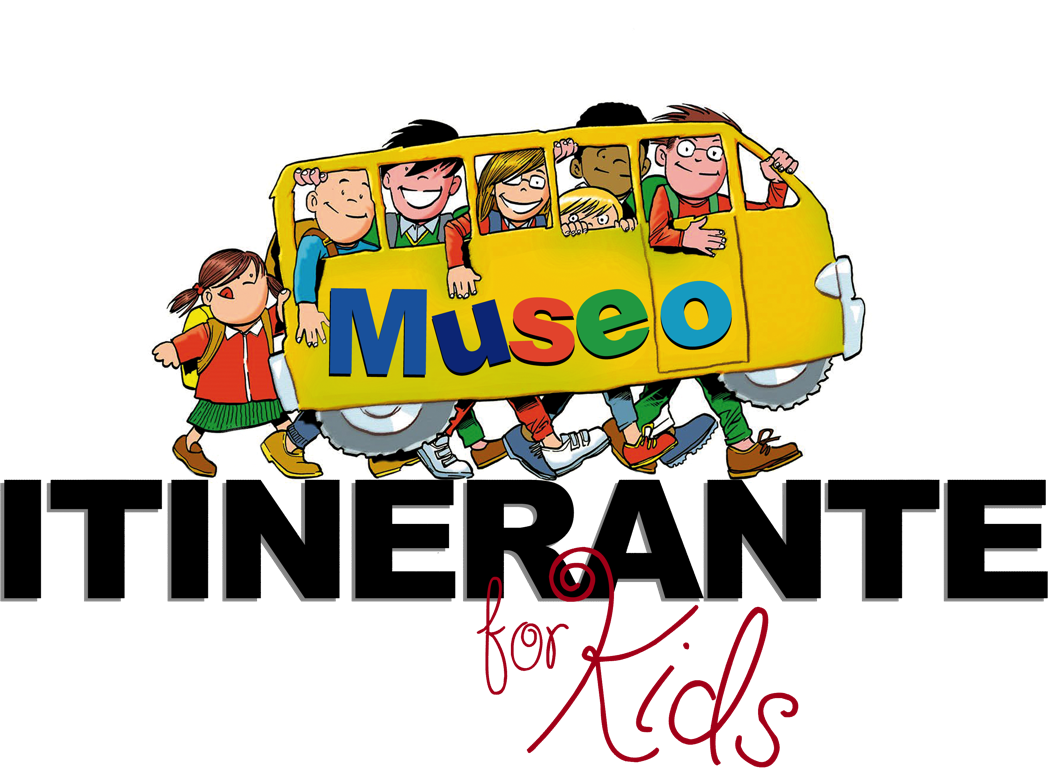 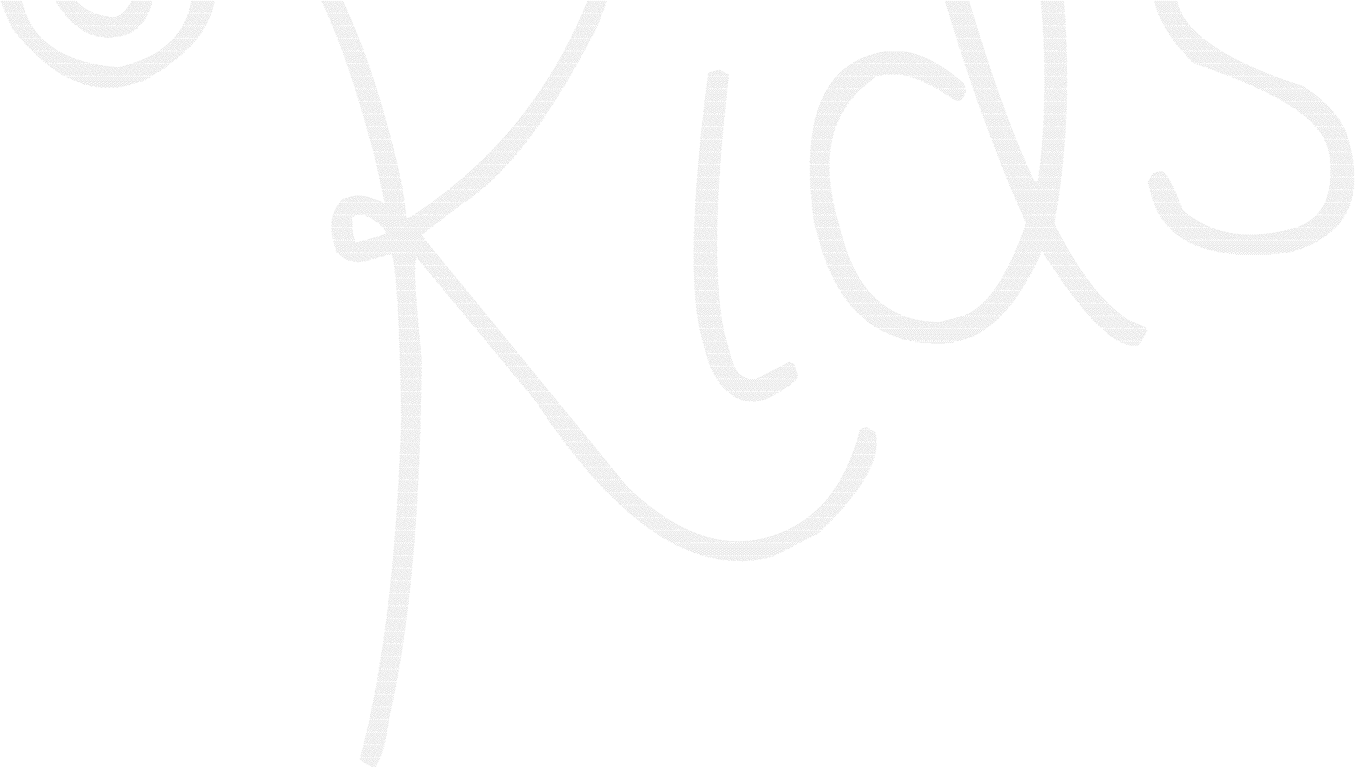 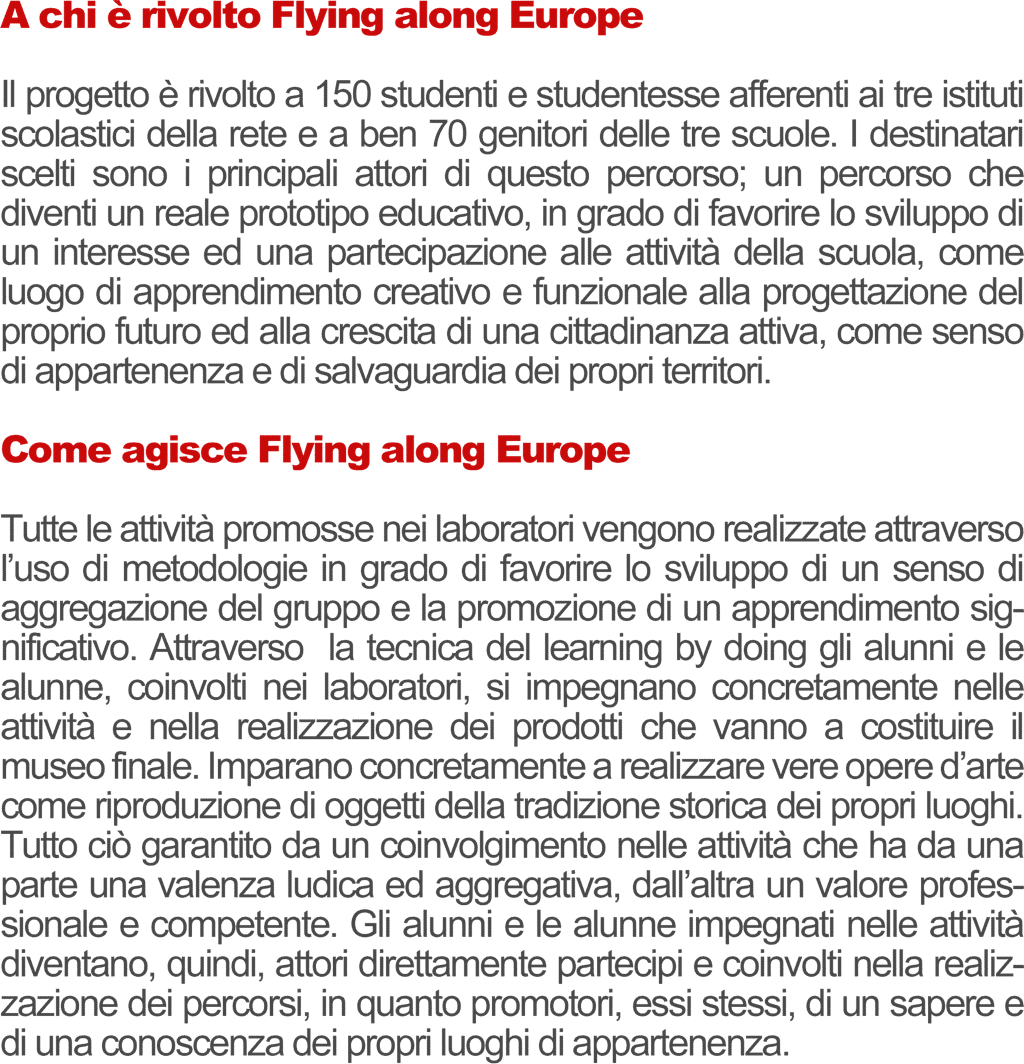 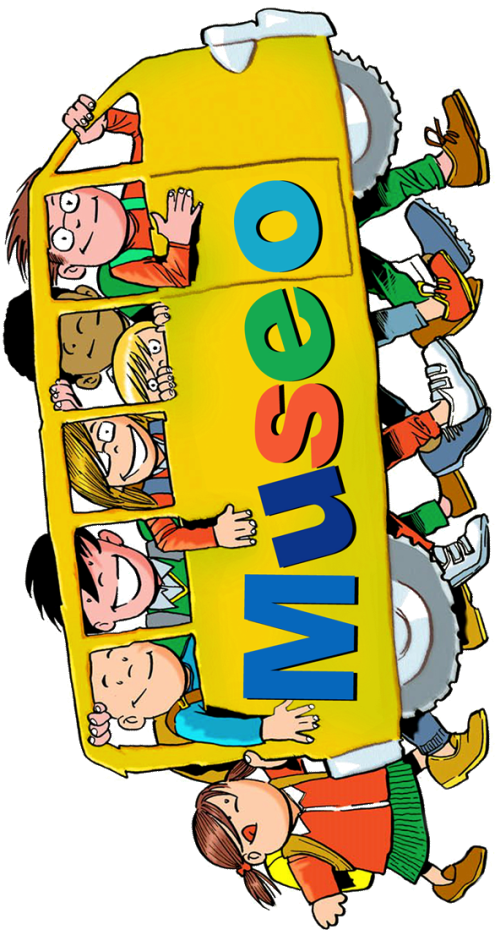 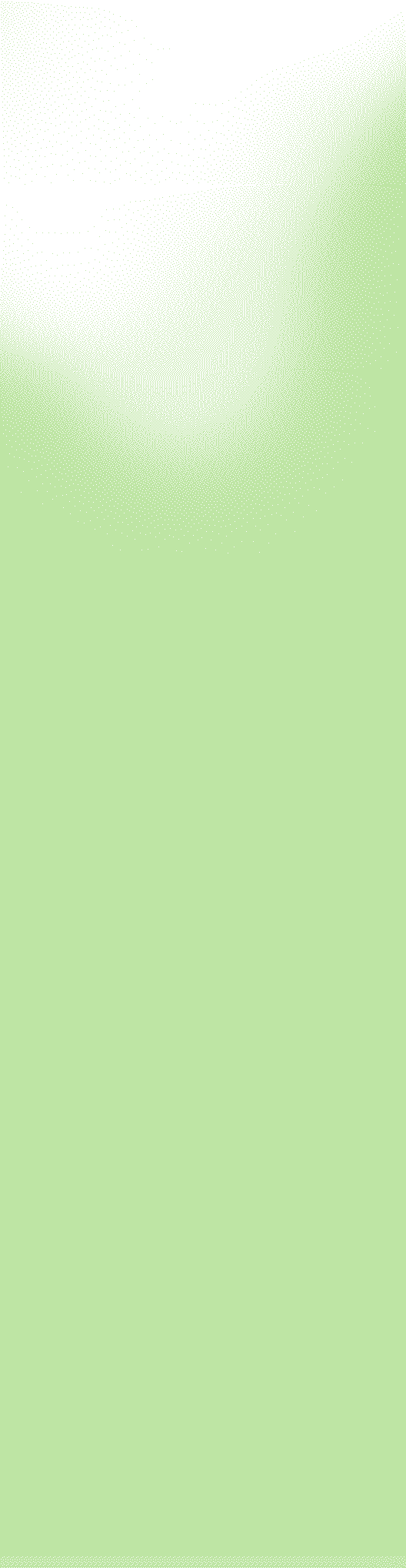 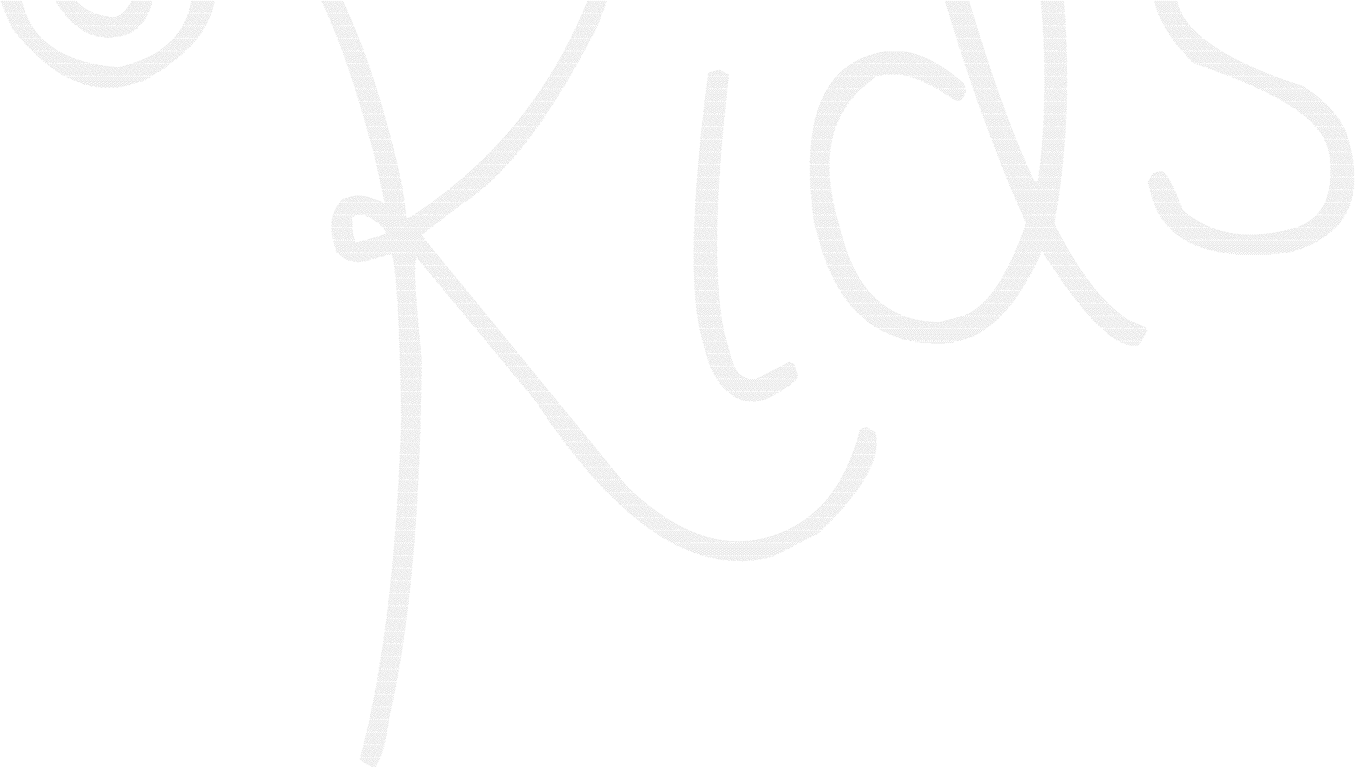 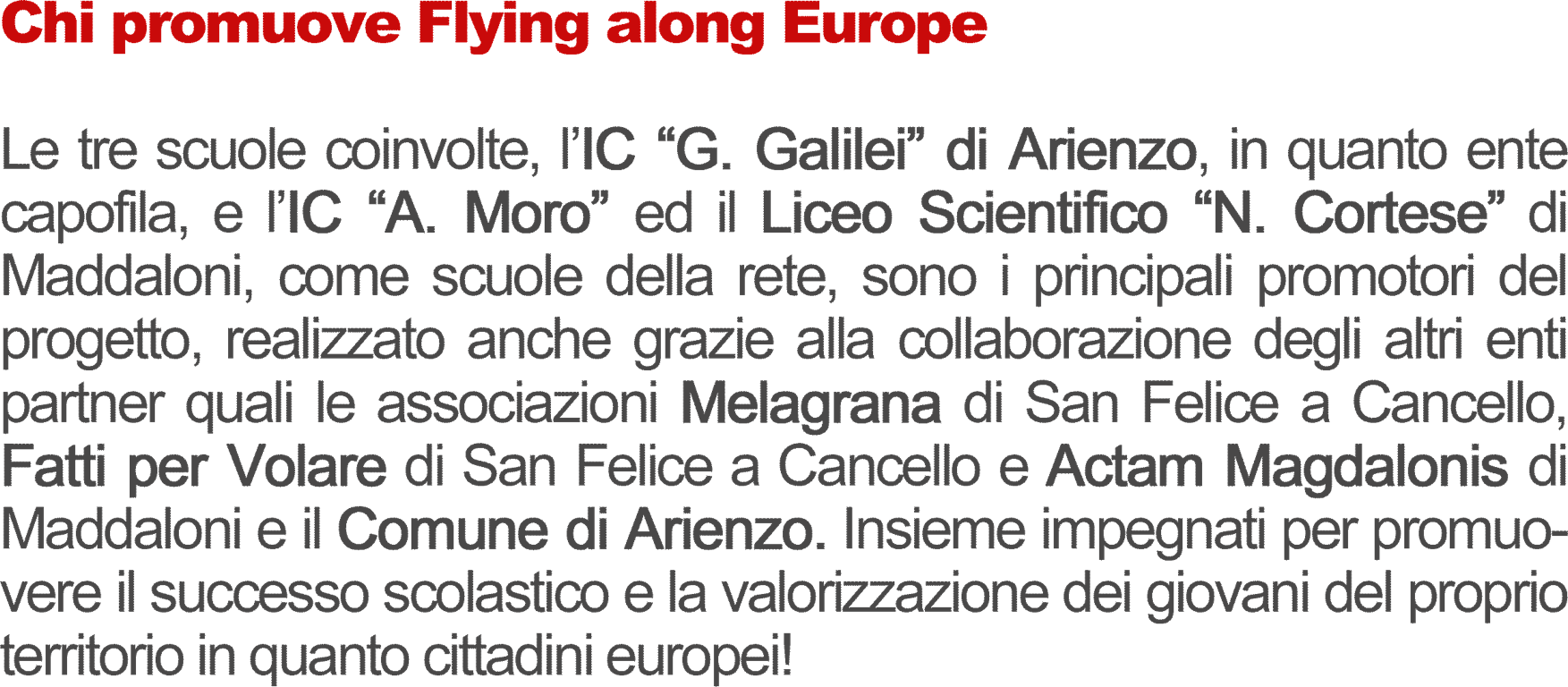 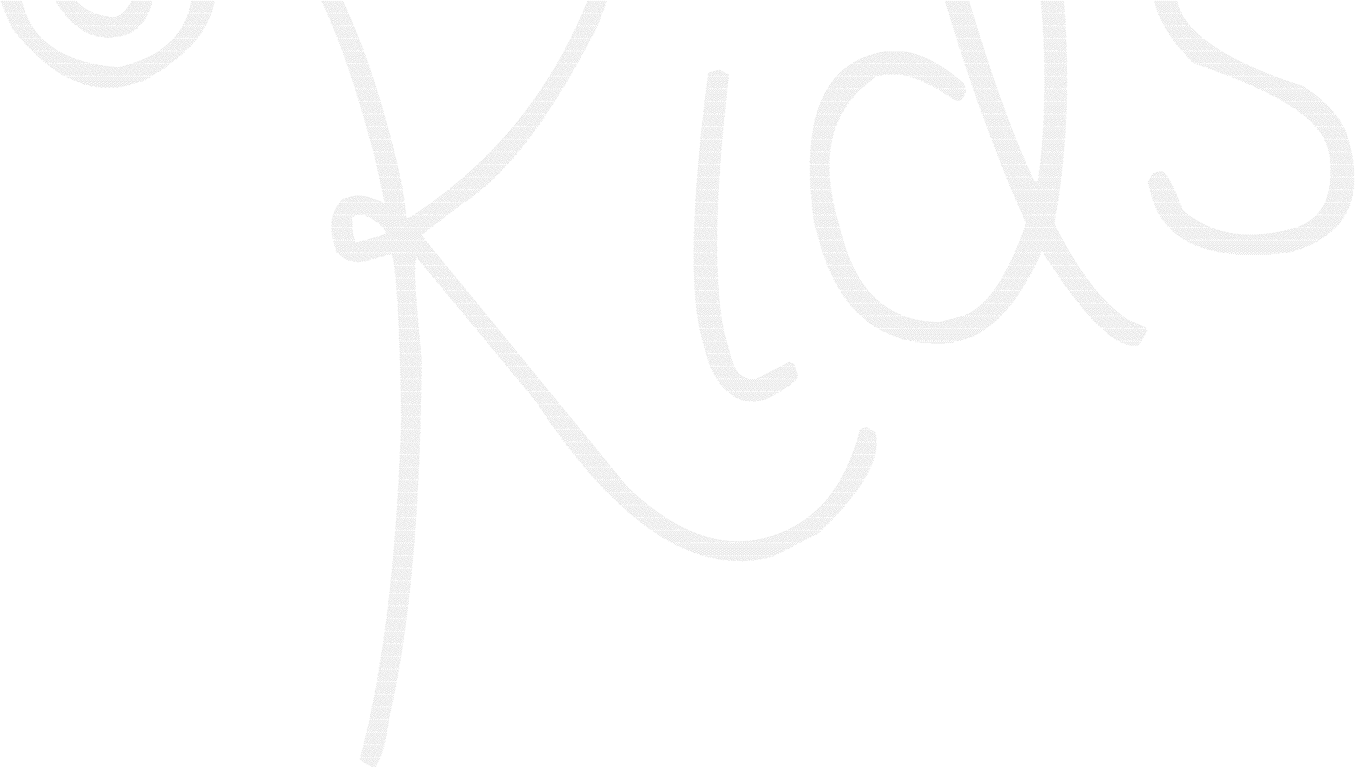 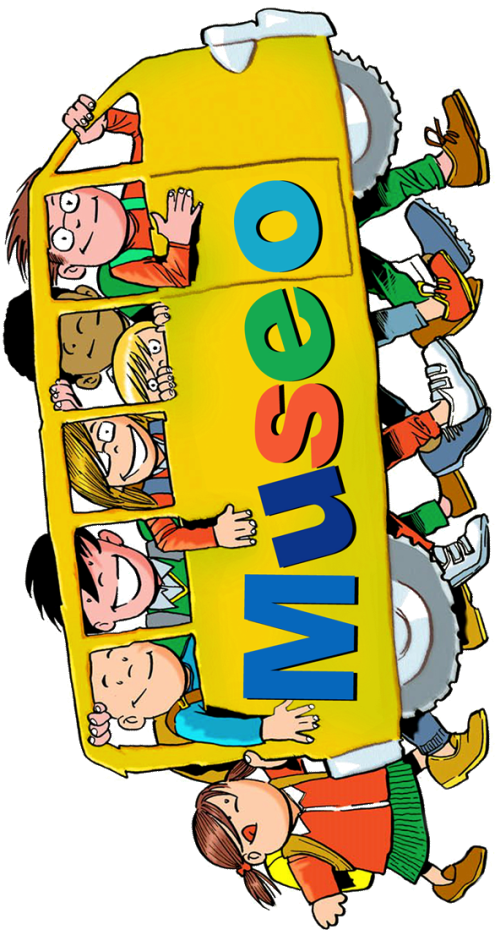 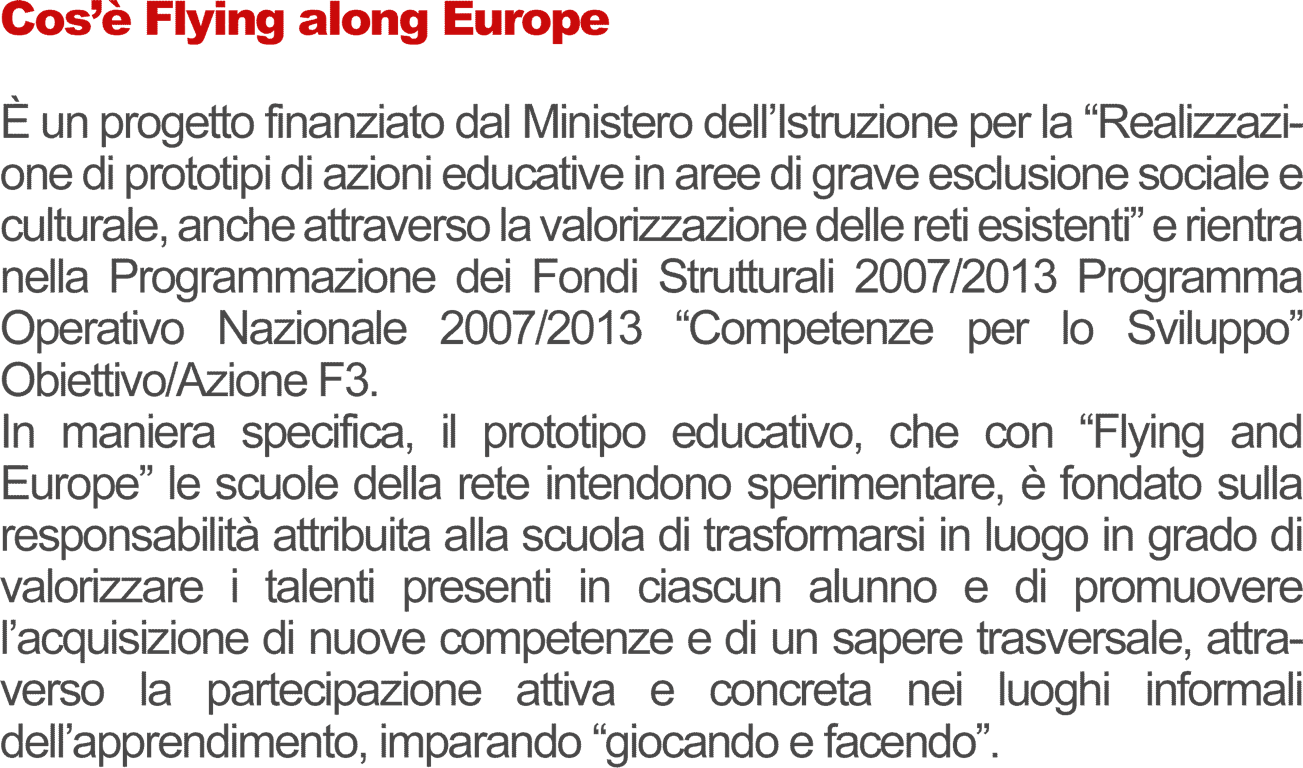 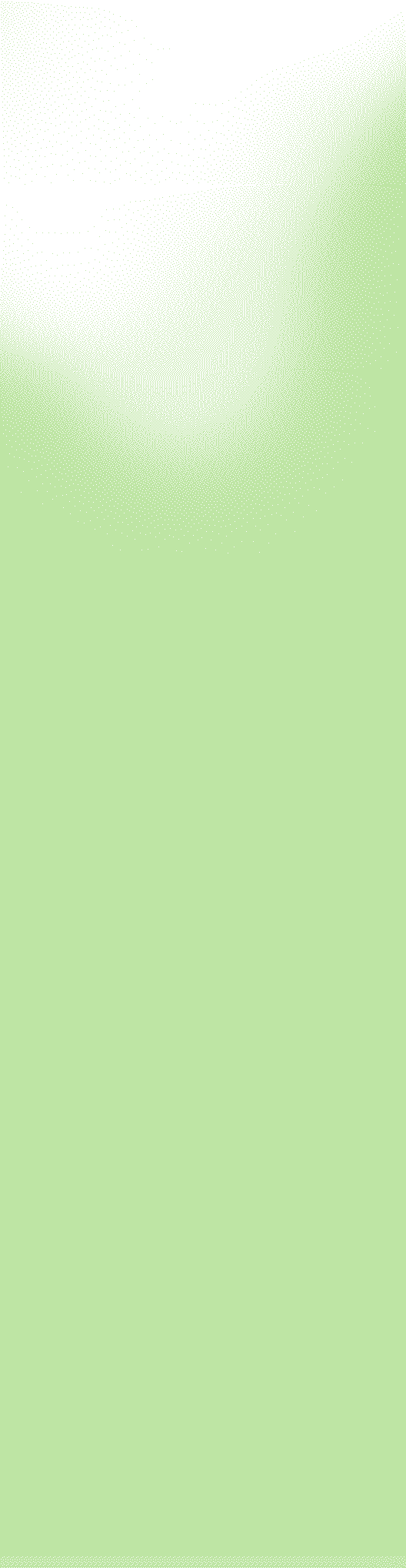 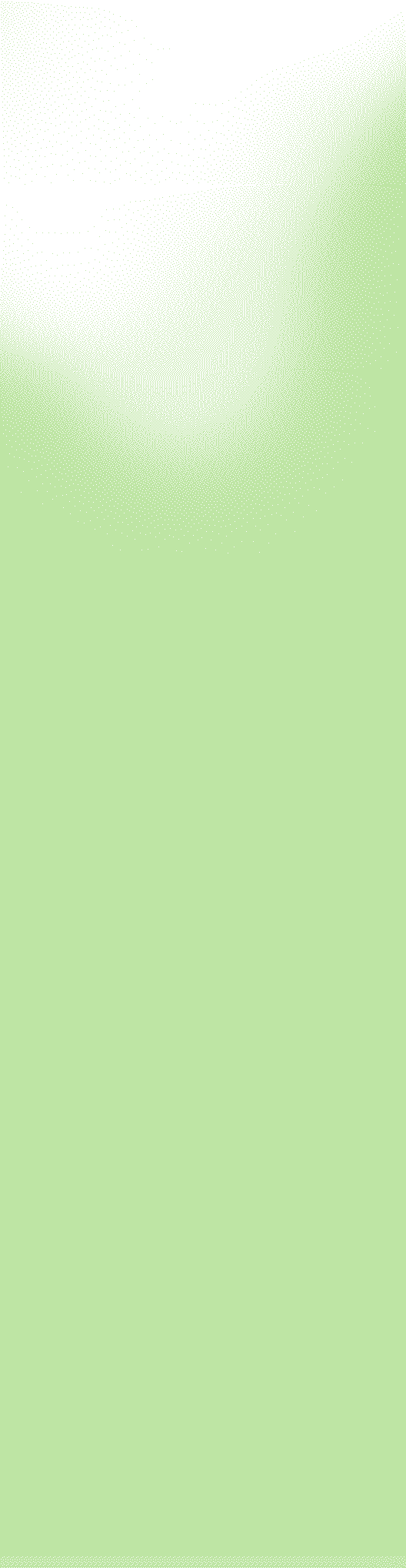 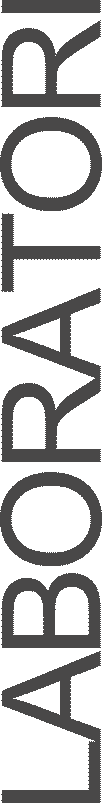 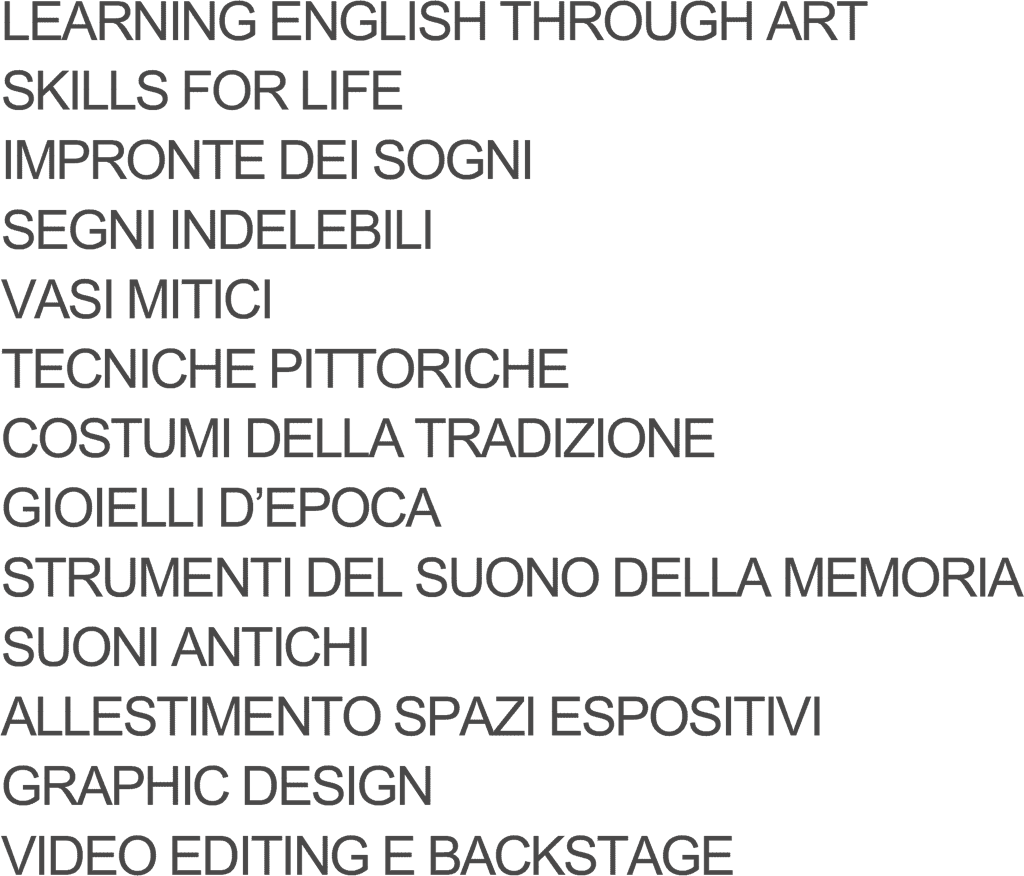